The Wave Equation and the Timpani: An Exploration into Various Models for the Vibration of a Timpani Drumhead
Jack Li, Emory University
Outline
Introduction
A Timpani
2D wave equation, closed-form solution, Fourier-Bessel expansion, vibrational modes
Limitations of the classical modeling + numerical methods
Methods
Specifying the models
Accounting for different points of impact
Results
Animations, periodograms, and audio of models
Accounting for points of impact
Obtaining frequencies and amplitudes of vibrational mode + comparison to undamped model and reality
Discussion
Effect of initial conditions, damping, viscoelastic effects, and point of impact
Effect of air-loading and how to account for it
Other future steps (optional)
Introduction: A Timpani
Widely used instrument across multiple genres music
Music of the classical tradition (symphony orchestras)
Concert band/wind ensemble
Appears as a potential instrument in digital music
Sound typically sampled from a real-life recording of a timpani
Introduction: the 2D Wave Equation
The Classical Solution to the Wave Equation
A Plot of Bessel Functions of the First Kind (n = 0 through n = 5)
Fourier-Bessel Expansion of the Classical Solution
Fourier-Bessel Expansion of the Classical Solution
Vibrational Modes
Animations of the n=1,2,3,4,5; m=1 Modes(Russell 2018)
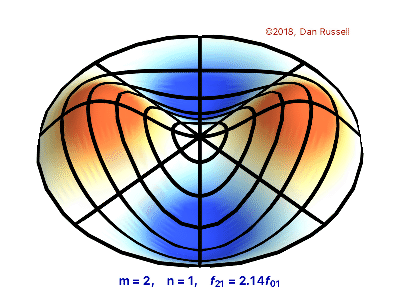 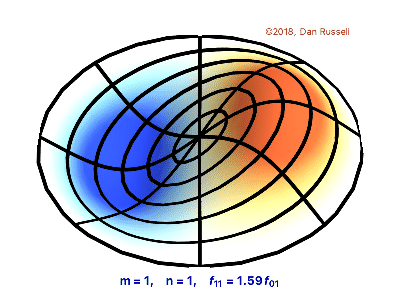 Animations courtesy of Dr. Dan Russell, Grad. Prog. Acoustics, Penn State
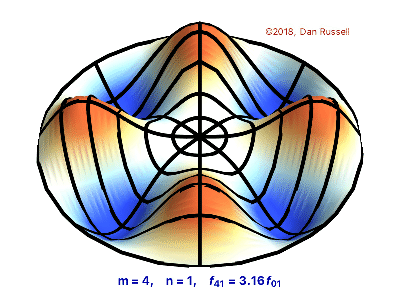 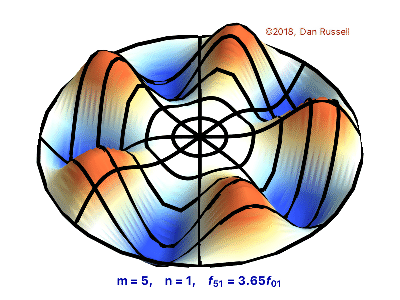 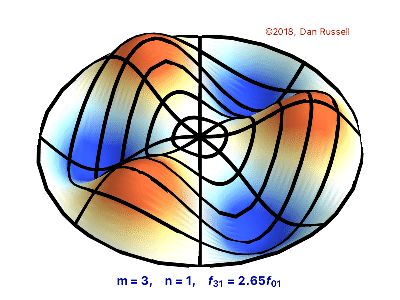 Limitations of the Classical Model
Neglects friction
Viscoelastic effects – the membrane is not purely elastic and will resist deformation/strain from a stress such as a drum impact
Bending stiffness of the membrane (how resistant the membrane is to bending)
Membrane has some (but not much) degree of rigidity that is modeled using thin-plate vibration rather than the wave equation
Each point on the membrane does not vibrate straight up and down – horizontal displacement is possible
Limitations of the Classical Model: Air Loading
Timpani membrane stretched over a kettle loaded with air
The vibration of membrane affects the acoustic pressure field of the air - leads to pressure differences above and below the membrane
Pressure differences in turn affect membrane vibration – a coupled system
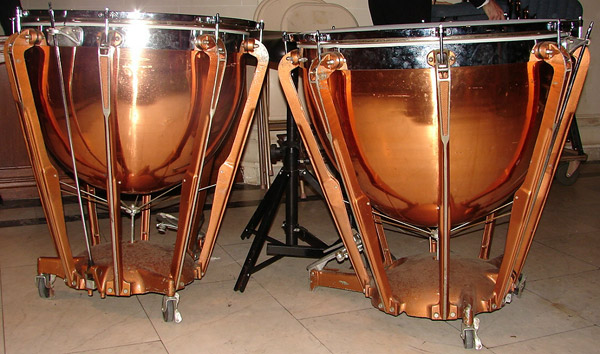 Numerical Methods: NDSolveValue
Numerical methods to address these limitations
Using Mathematica’s NDSolveValue function for a numerical solution to the model (uses the finite element method)
Specify boundary conditions
Specify initial conditions (initial shape and velocity)
Specify the equation to be solved
Specify a discretization of the region: a (triangular) mesh
Provides a linearly interpolated numerical solution
Converges to analytic solution with a fine enough mesh (Ham & Cotter, 2014)
Specifying the Model(s): The Simulated Drumhead
A List of Explored Models
Mallet Radius (large initial velocity at the region in contact with mallet)
Initial Displacement (specifying an initial displacement)
Initial Velocity (specifying an initial velocity)
Force Model (specifying a forced phase with a conical forcing term + free phase with free vibration)
Modified force model (specifying a forced phase with a conical forcing term + free phase with free vibration accounting for viscoelastic effects)
Dirac modified force model (see above but forcing term is a Dirac function)
Mostly conical, mostly Dirac, purely Dirac
The (purely) Dirac Modified Force Model
Dirac Modified Force Model on Different Points of Impact
Survey of drummers from Emory Symphony Orchestra, Emory Youth Orchestra, and others (conducted by Zoe Zimmerman)
n = 8
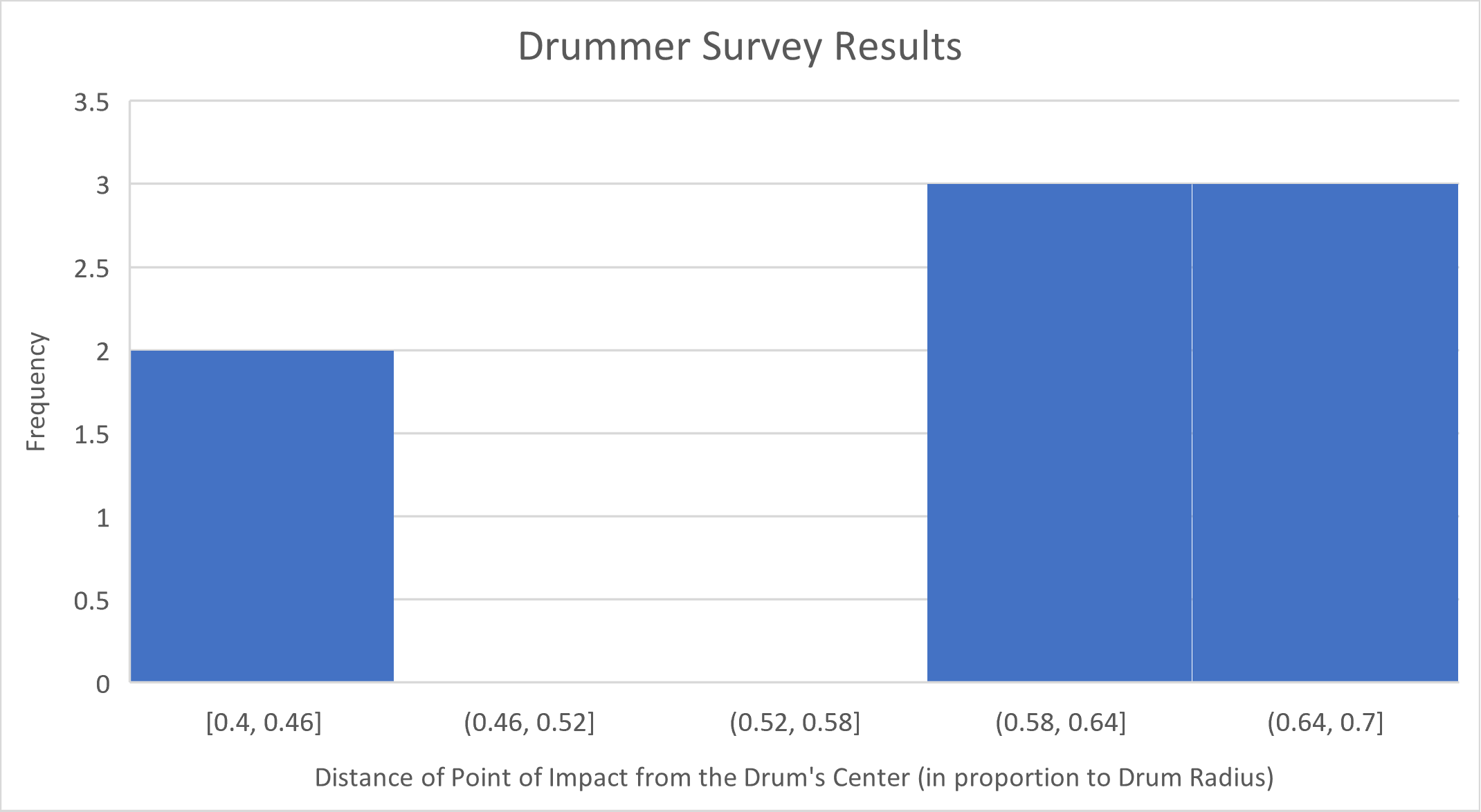 Dirac Modified Force Model on Different Points of Impact
Two separate clusters
n = 2 centered around 0.425r
n = 6 centered around 0.642r
0.642r and 0.425r used as points of impact for Dirac modified force model
Creating Animations of Vibration
Animations: forced phase and free phase of the Dirac modified force model (at 0.75r)
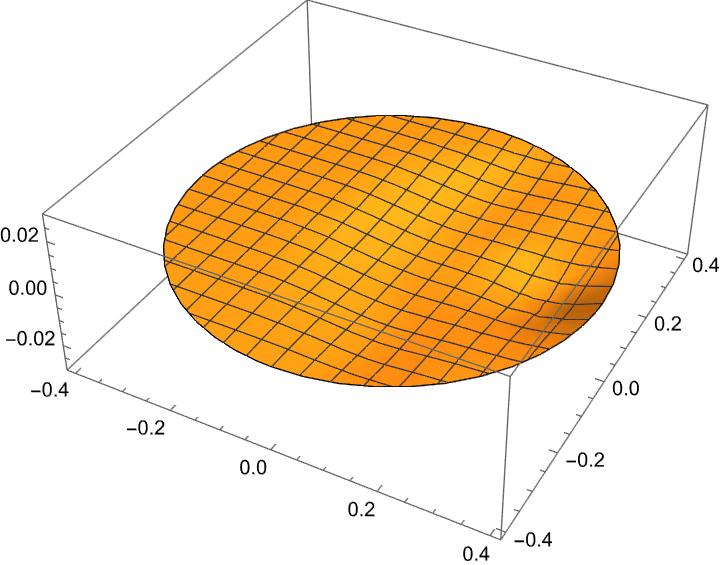 Animations of Differing Points of Impact
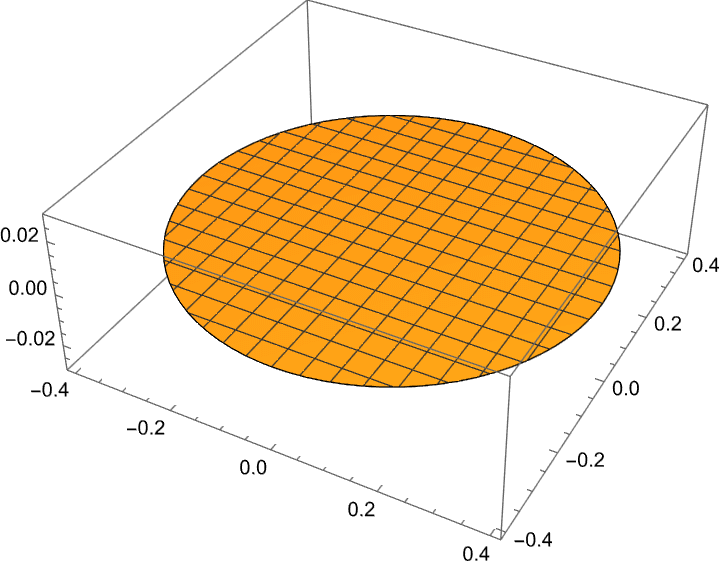 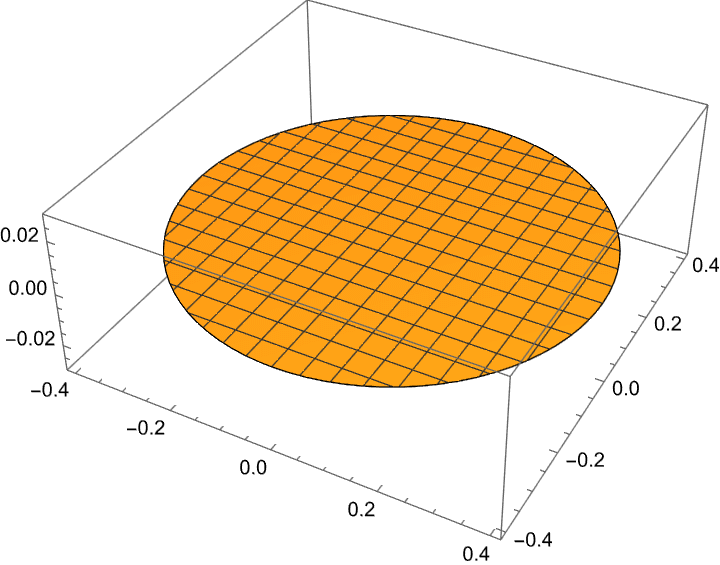 0.425r
forced
0.642r
forced
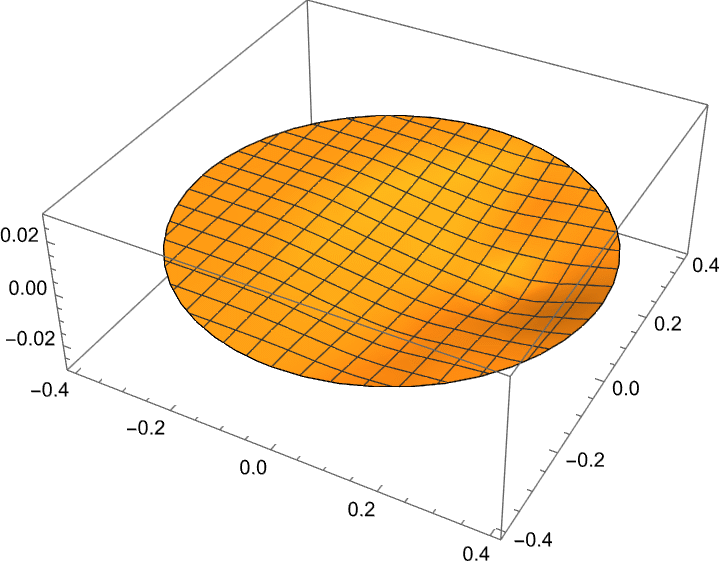 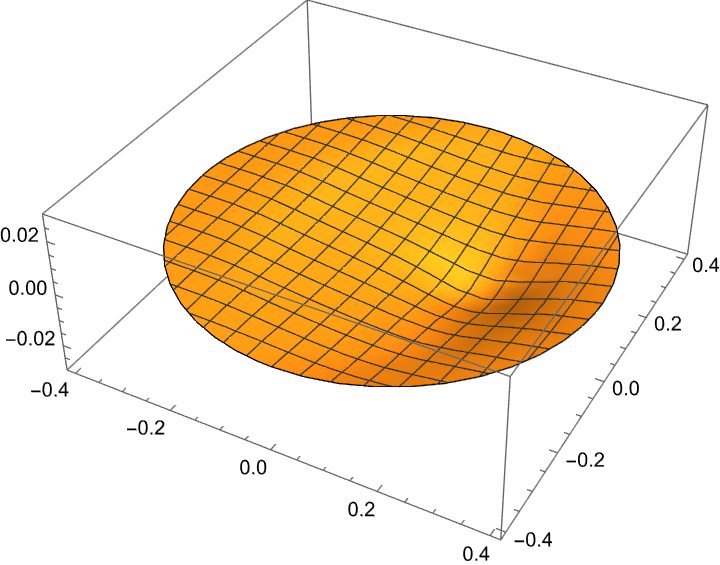 0.642r
free
0.425r
free
Creating Periodograms of Vibration
Periodogram of the purely Dirac modified force model at 0.75r
Periodograms of Different Points of Impact
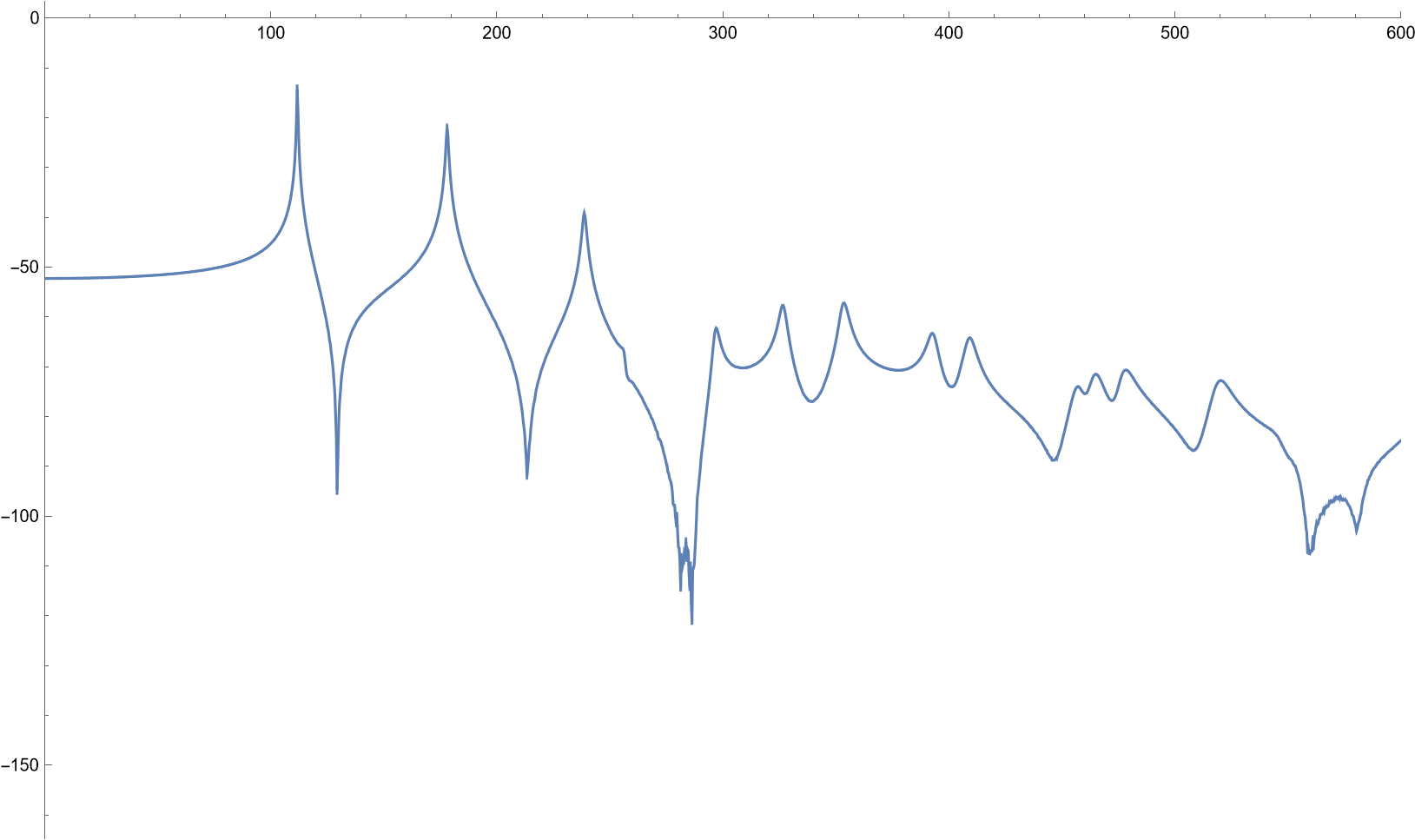 0.642r
0.425r
Synthesized Sounds
Flattened vector also used to generate a sound by use of SampledSoundList
Vectors empirically scaled to reach an appreciable volume
Sample rate of 44,248 Hz
AudioPlot used to generate a waveform (sounds were roughly scaled so that y = 1 on the waveform corresponds to the loudest point of audio)
Synthesized Sound + Waveform of the Dirac modified force model
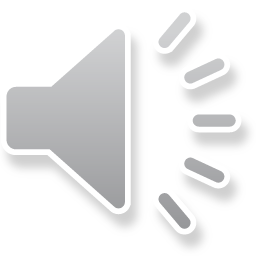 Synthesized Sounds + Waveform of Different Points of Impact
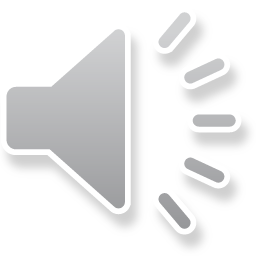 0.642r
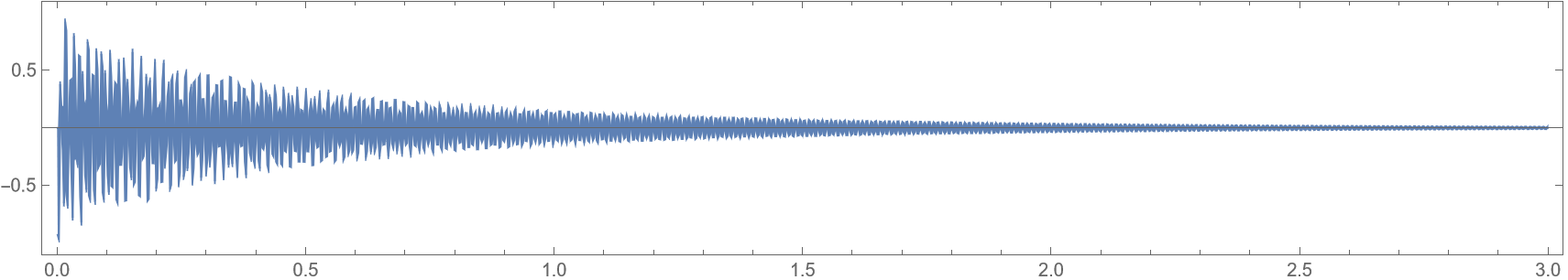 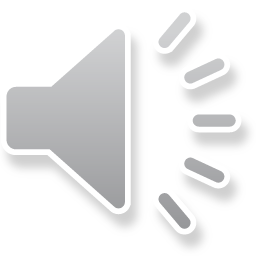 0.425r
Frequencies and Relative Amplitudes of Modes
Using “Get Coordinates” on periodograms
Frequencies could be compared to theoretical frequencies of standard wave equation
Amplitudes obtained this way were normalized (highest amplitude set to 0 dB)
Comparison of Frequencies to the Undamped Wave Equation
Comparison of Frequencies to the Undamped Wave Equation
Comparison of Frequencies of Different Points of Impact
Normalized Amplitudes of Vibrational Modes
Normalized Amplitudes of Vibrational Modes for Different Points of Impact
Comparison of Frequencies to the Undamped Wave Equation
Effect of Initial Conditions, Damping and Viscoelastic Effects
Choice of approximating initial conditions has significant effect on resulting sound and animation of wave
Specifying an initial force (rather than attempting prescribe an initial velocity or displacement) leads to the most realistic/physical results, with certain forcing terms being better than others (Dirac vs conical)
While an extremely fine mesh (~8000 elements) was needed for the mallet radius model, much coarser meshes could be used to produce realistic animations, periodograms and sounds for other models
None of these led to significant changes in the frequencies of the vibrational modes
All had the same fundamental of 111 Hz (approximately A2)
The resulting change in sound was due to changes in amplitudes
Small but discernible increase in frequency of higher frequency modes observed in PDE models that specified a viscoelastic term (~0.2-0.6%)
Effect of the Point of Impact
Point of impact has no significant effect on the frequencies of vibrational modes
Difference between alternative points of impact and 0.75r did not exceed 0.2%
Can drastically affect amplitude of modes (and thus the sound and vibration)
(0,3) undetectable in periodogram of 0.642r and 0.425r
The increased “parity” of contributions between higher and lower frequency modes of the purely Dirac term was counteracted by moving closer to the center
Affected the sound – sound of initial impact became “fuzzier”
Contrast to Nishimura et. al 2018’s experiments on an air-loaded timpani
Demonstrated no significant change in (1,1), (2,1), (3,1) modes when moving closer to the center
(4,1) mode increased in amplitude
Suggests that air-loaded membrane is more tolerant to deviations in impact than one that is not loaded
May explain the variation observed in survey results
Effect of Air Loading on the Vibration of the Membrane - Gallardo
Effect of Air Loading on the Vibration of the Membrane – Fletcher
Corroborated by Fletcher et al. 1997
Kettledrum model specified similarly to Gallardo
Significant drops in frequency were noticed in all modes compared to an ideal membrane (except for (0,1), which experienced a less significant drop)
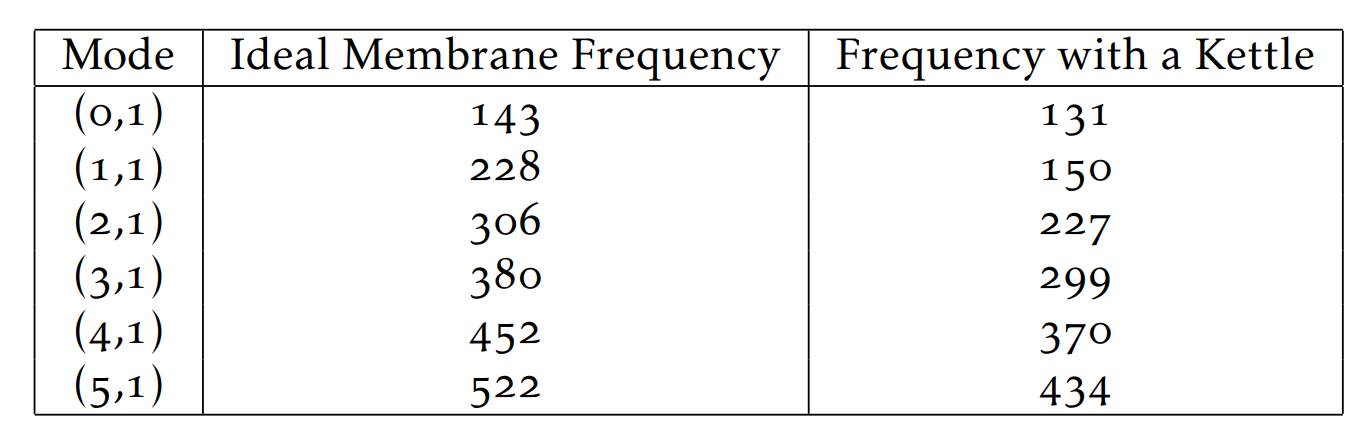 Future Steps - Accounting for Air Loading: The Membrane
Future Steps - Accounting for Air Loading: The Pressure Field
Near-harmonic ratios in an unloaded membrane
Despite these large frequency disparities, the pitch of synthesized sounds was still similar to the “real” drum recording – especially apparent in refined models
Sound was also quite harmonic
Even when not air-loaded, a 2:3:4:5:6 frequency ratios can be observed, but of different modes
(0,1), (1,1), (2,1), (3,1), (1,2)
The frequencies also match that of the true air-loaded harmonic modes (differences of at most 10%)
We still air-load, however, because (0,1) mode radiates sound well (and thus dissipates quickly and does not contribute to the sound of a drum beyond a “thump”)
Air-loading adjusts the frequencies so that modes that contribute more to the pitch make up the harmonic ratio
Near-harmonic ratios in an unloaded membrane
Optional: Other Future Steps – Other Effects and Interpersonal and Intrapersonal Variability
Factor in other effects in the introduction not accounted for
Nonvertical vibrations, bending stiffness
Account for human variation in the sound
Interpersonal variation
Obtain more survey results from other professional timpani players
Construct a more accurate distribution of point of impact across interpersonal variation
Intrapersonal variation
For a specific timpanist, gauge point of impact from several repeated trials, and generate a distribution modeling the variation inherent to a person striking the drum repeatedly
Using variation in digital music composition
For each individual piece, select from the “interpersonal distribution” to generate a specific timpanist
For each individual drum hit within the piece, select from the “intrapersonal distribution” to model the human variation of the generated timpanist
Supplementary Material: Animations (1)
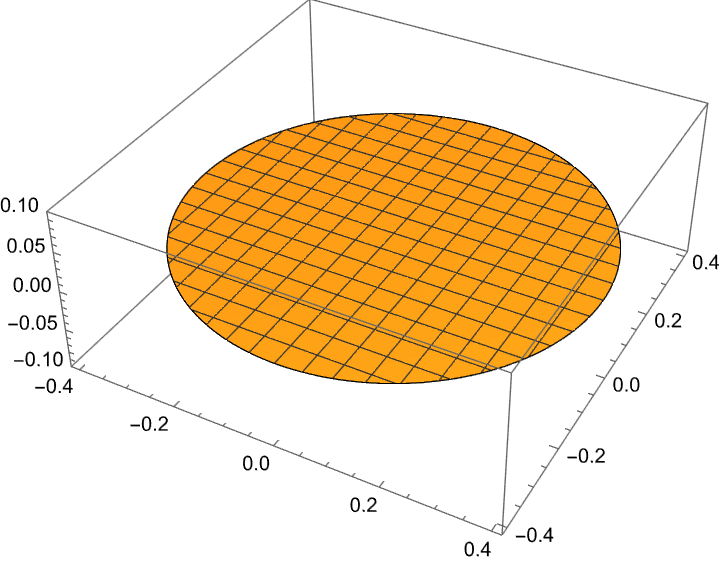 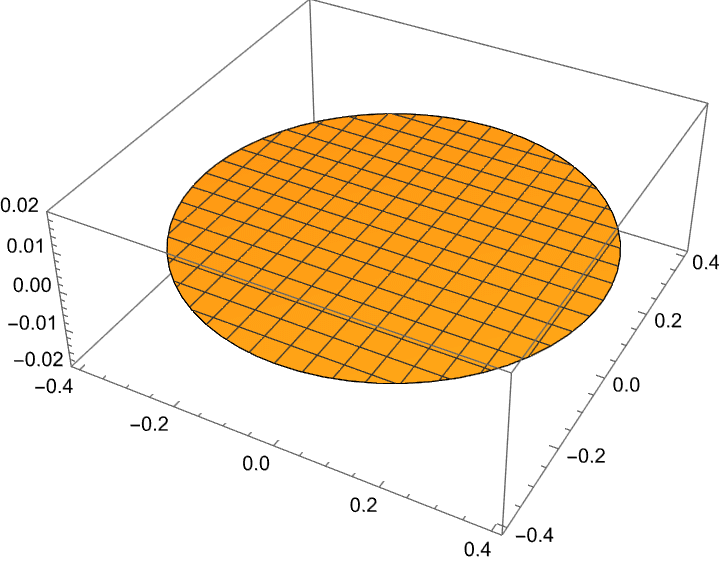 Mallet Radius
Initial Velocity
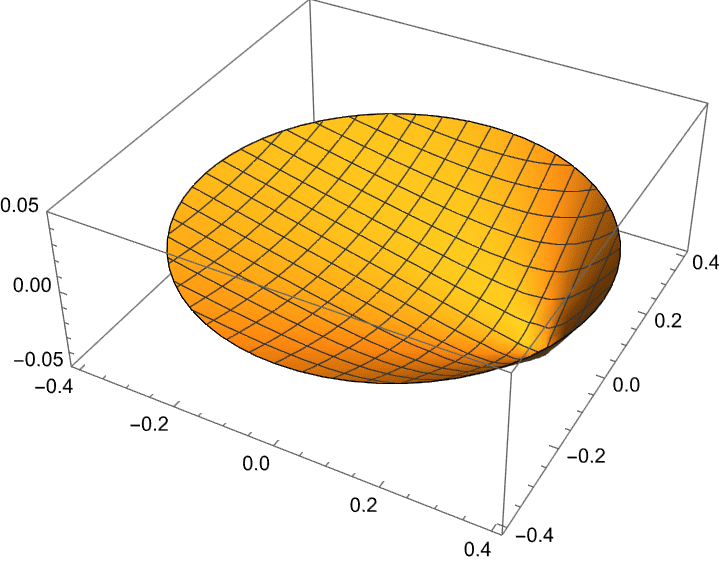 Initial Displacement
Supplementary Material: Animations (2)
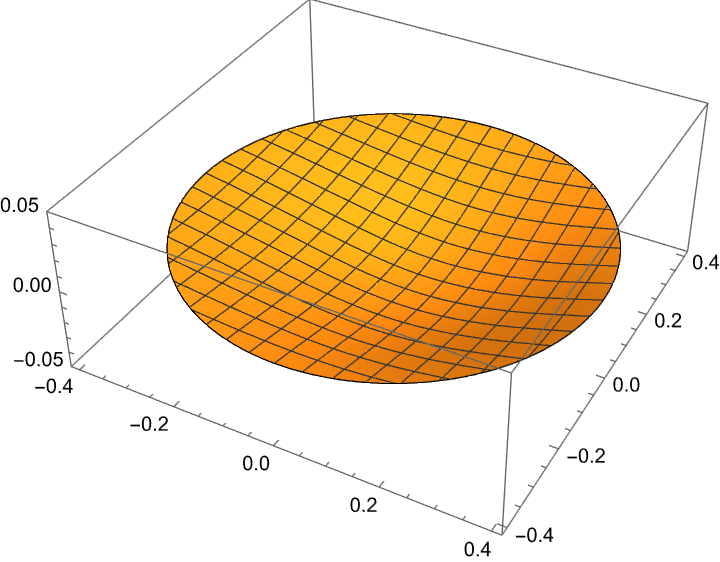 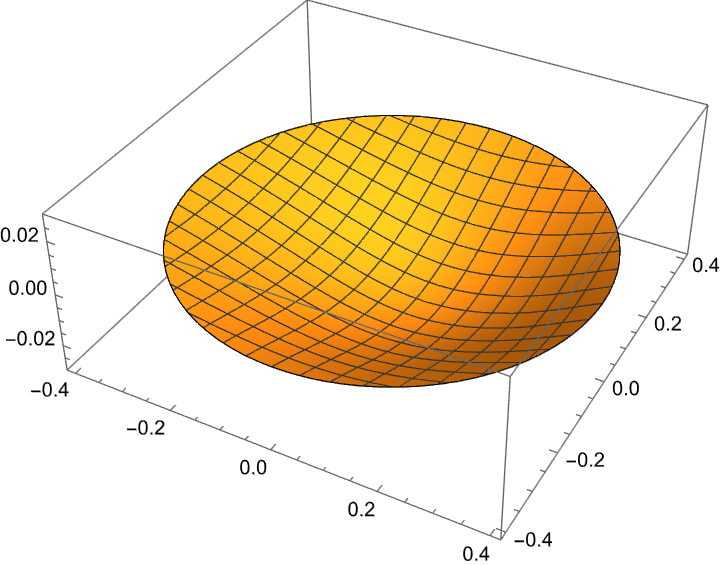 Forced Model
Free Phase
Modified Forced Model
Free Phase
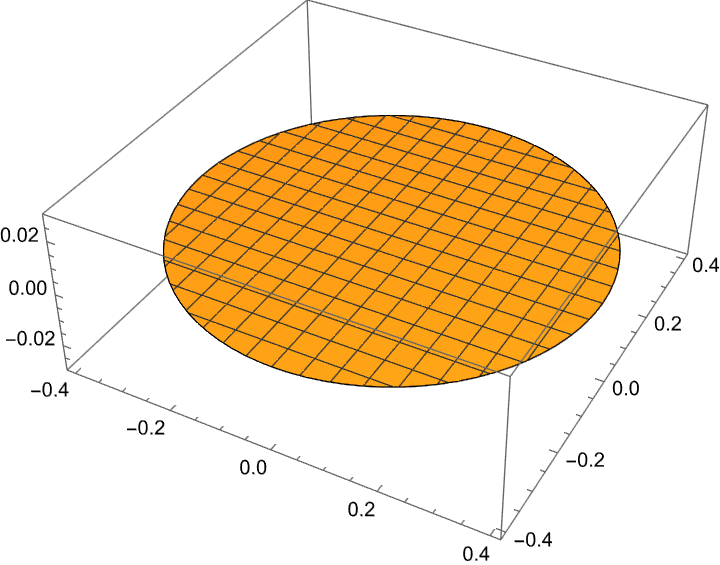 Forced Model
Forced Phase
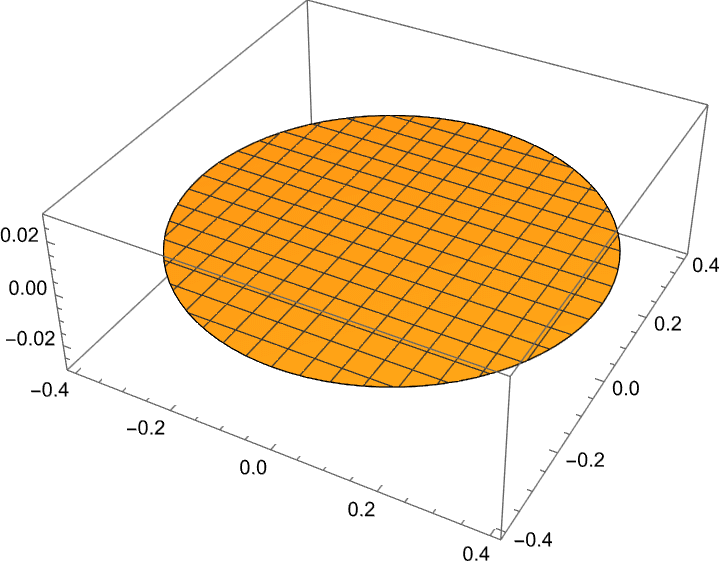 Modified Forced Model
Forced Phase
Supplementary Material: Animations (3)
Modified Forced Model
Free Phase
Mostly Dirac
Modified Forced Model
Free Phase
Mostly Conical
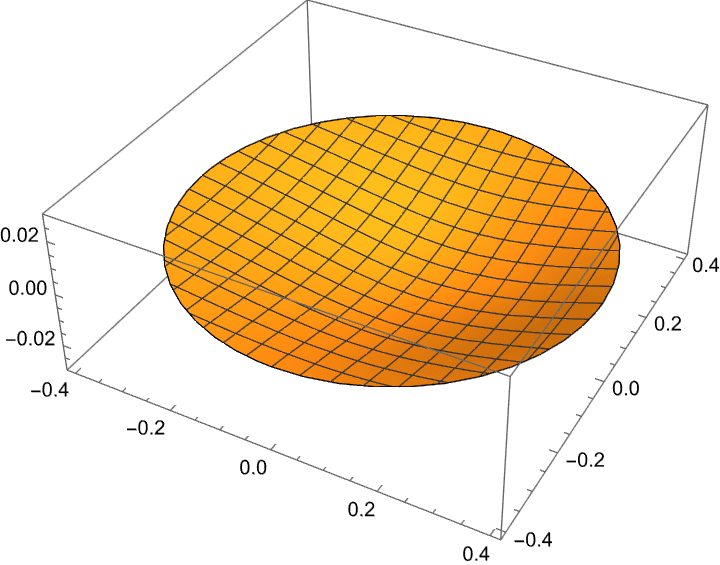 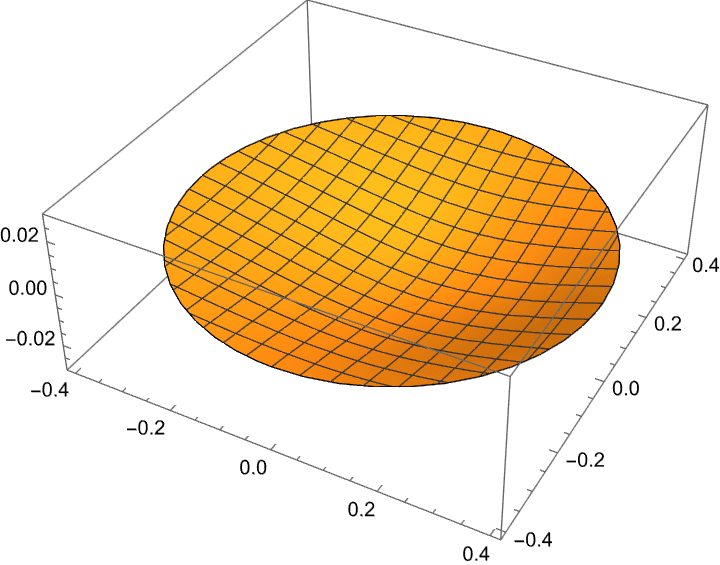 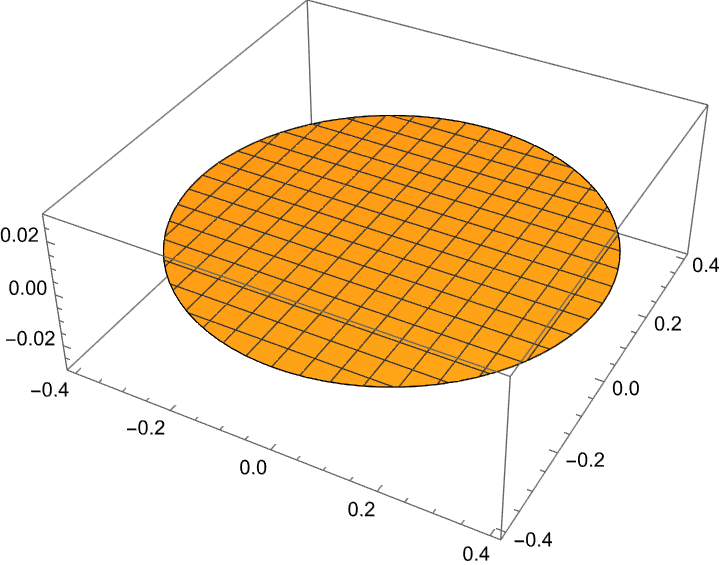 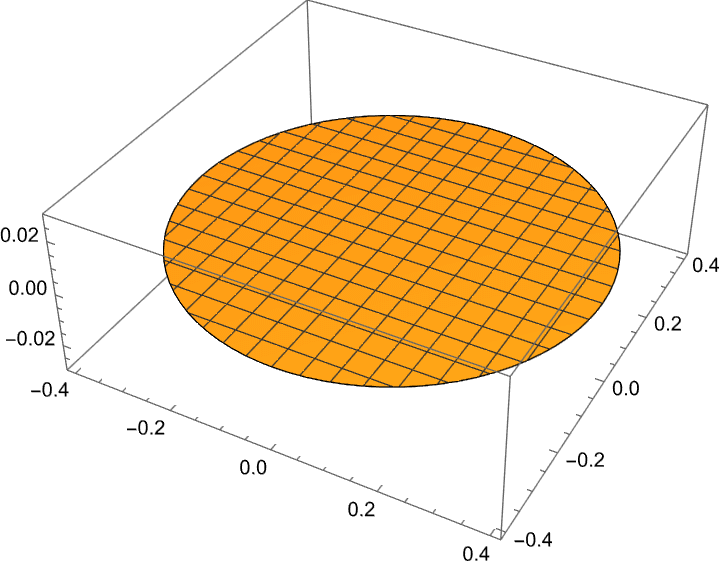 Modified Forced Model
Forced Phase
Mostly Conical
Modified Forced Model
Forced Phase
Mostly Dirac
Supplementary Models: Sounds
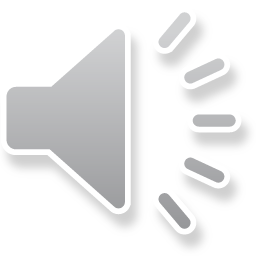 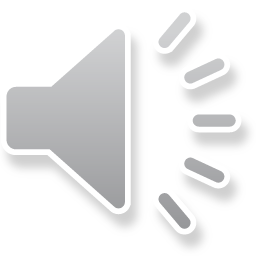 Modified Forced Model
Mostly Conical
Initial Displacement
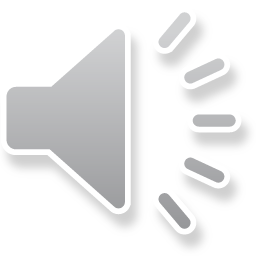 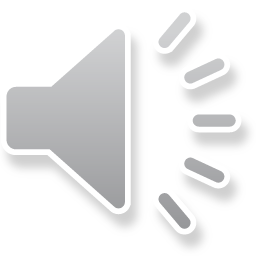 Modified Forced Model
Mostly Dirac
Initial Velocity
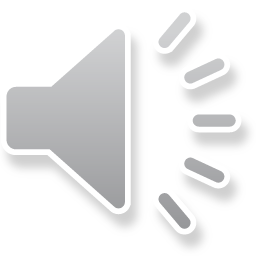 Forced Model
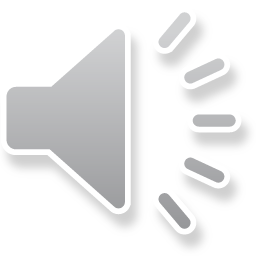 Modified Forced Model